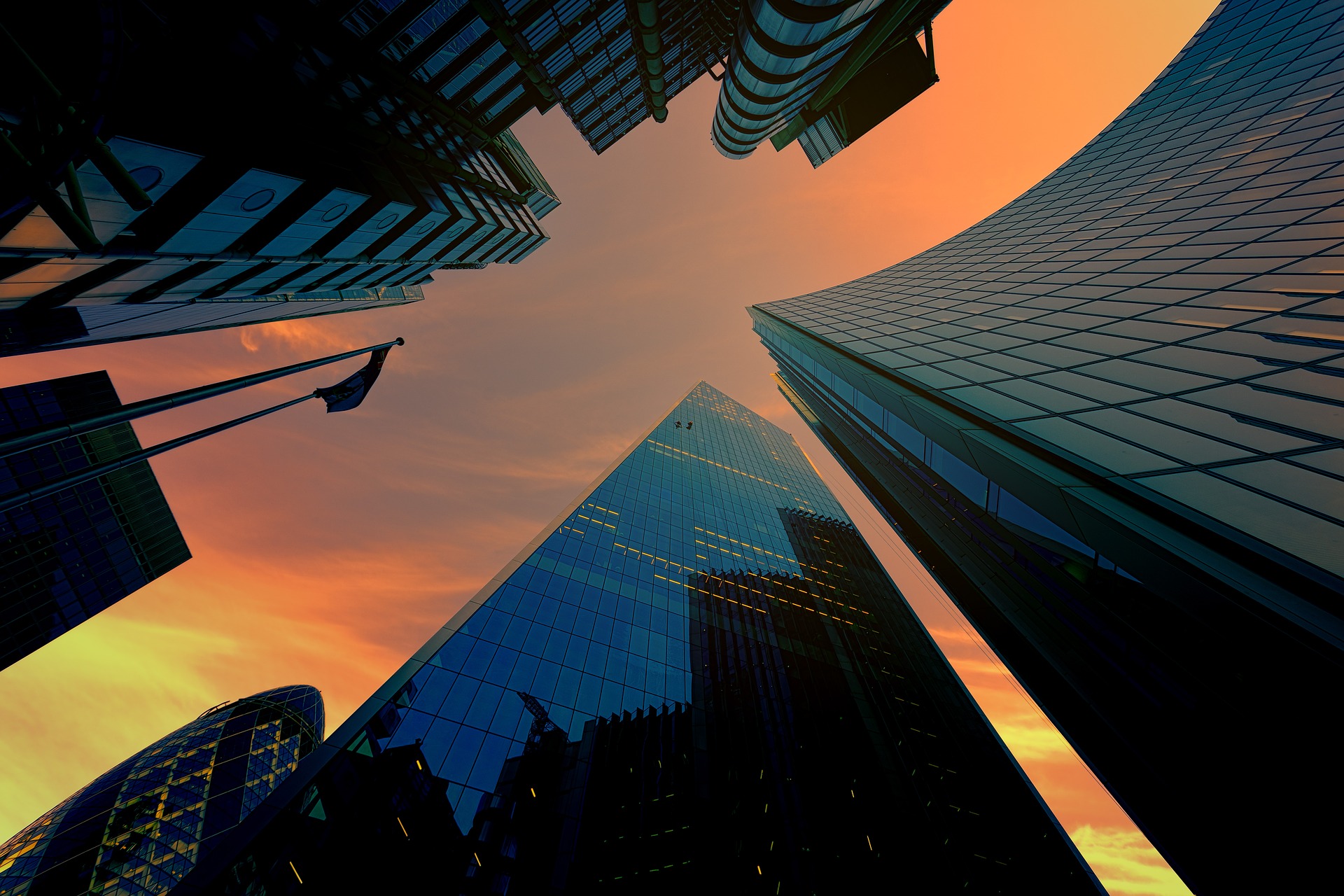 BQ4 Perspectives Lesson 2
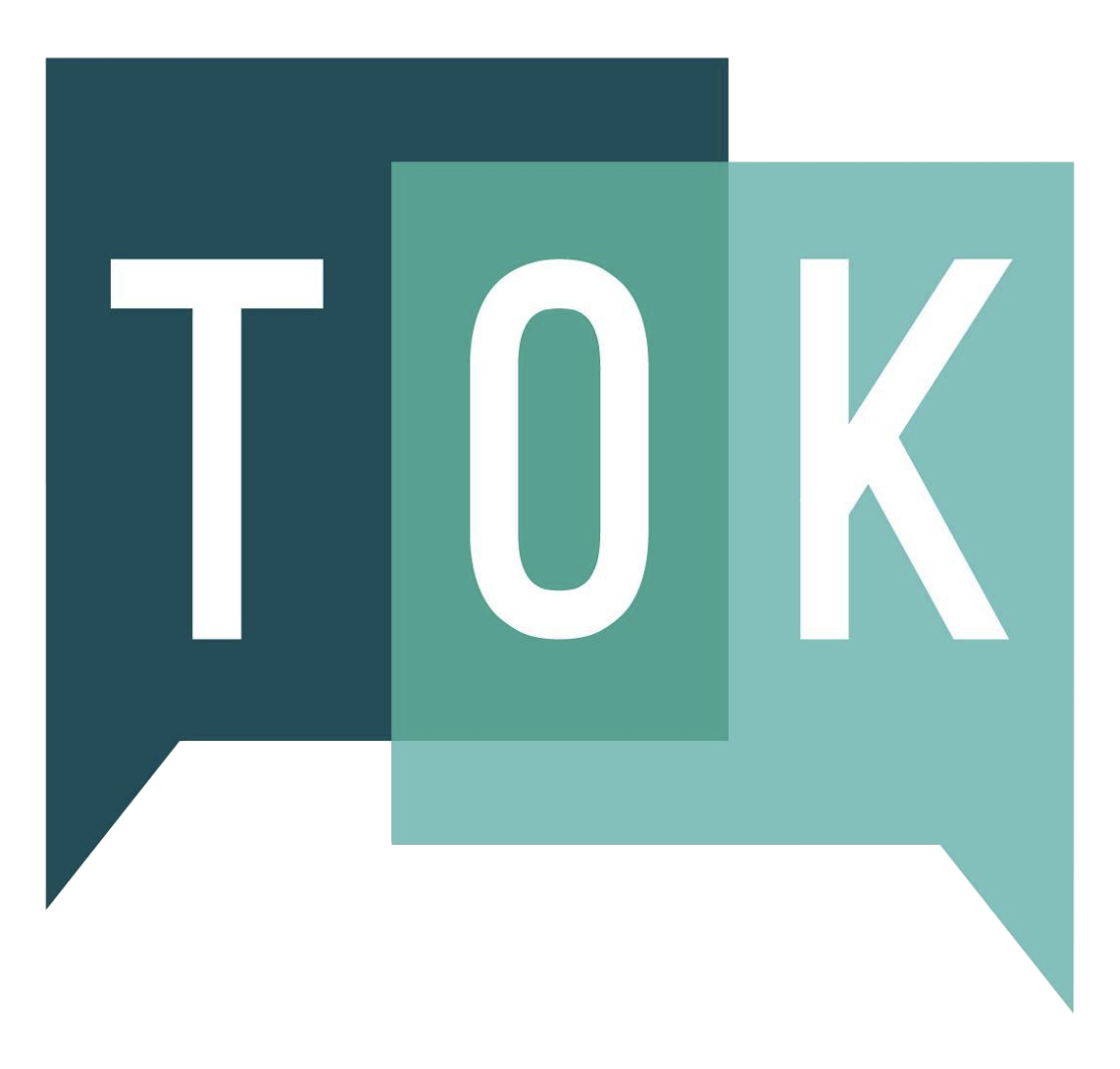 BANDWAGONS AND BLIND SPOTS
I can discuss a range of different biases, how they can be used to exploit us, and strategies to prevent this
[Speaker Notes: See how this lesson links to the course by viewing the final slide
Key TOK terms appear in a red font]
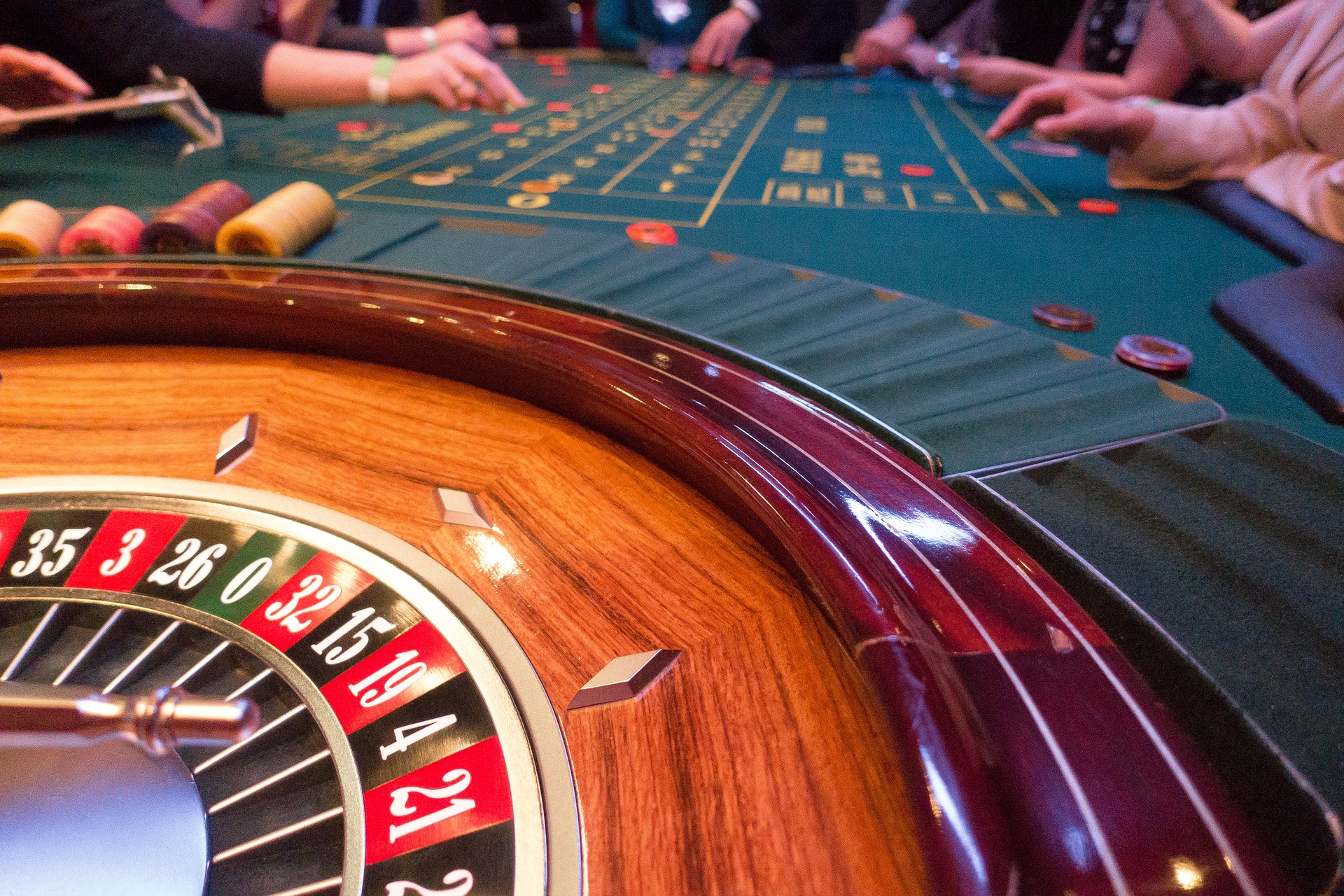 Starter
What do you remember about ‘confirmation bias’ from our last big question?
Are you aware of any other cognitive biases that prevent us from producing accurate knowledge about the world?
[Speaker Notes: The image of the roulette wheel links to the ‘clustering illusion’ bias - seeing patterns where there are none (explored later)
It would be great if students are aware of any other biases, but not necessary at this point]
Why are biases a problem?
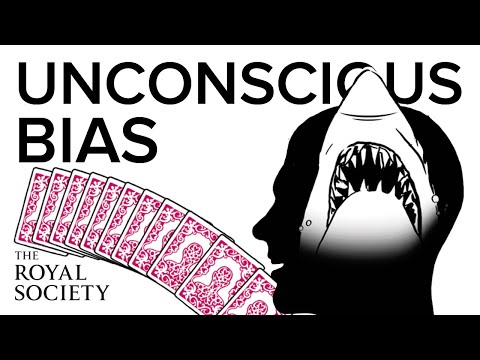 List the key problems caused by bias identified in this animation.
Can you think of any other problems?
20 key biases
With a partner, read through the 20 key biases (on handout 1)
Choose 2 biases that you want to find out about, and cut and paste them onto your research sheet (handout 2)
Using the Business Insider infographic, write a short explanation of your biases, upload an image to represent them, and explain how they can be exploited (check out this site to help you with this)
When you’ve finished your two biases, find out about all the other ones, transferring information onto your research document
[Speaker Notes: Instructions are repeated on handout 2
Allow plenty of copy-pasting and document-sharing in the fourth step]
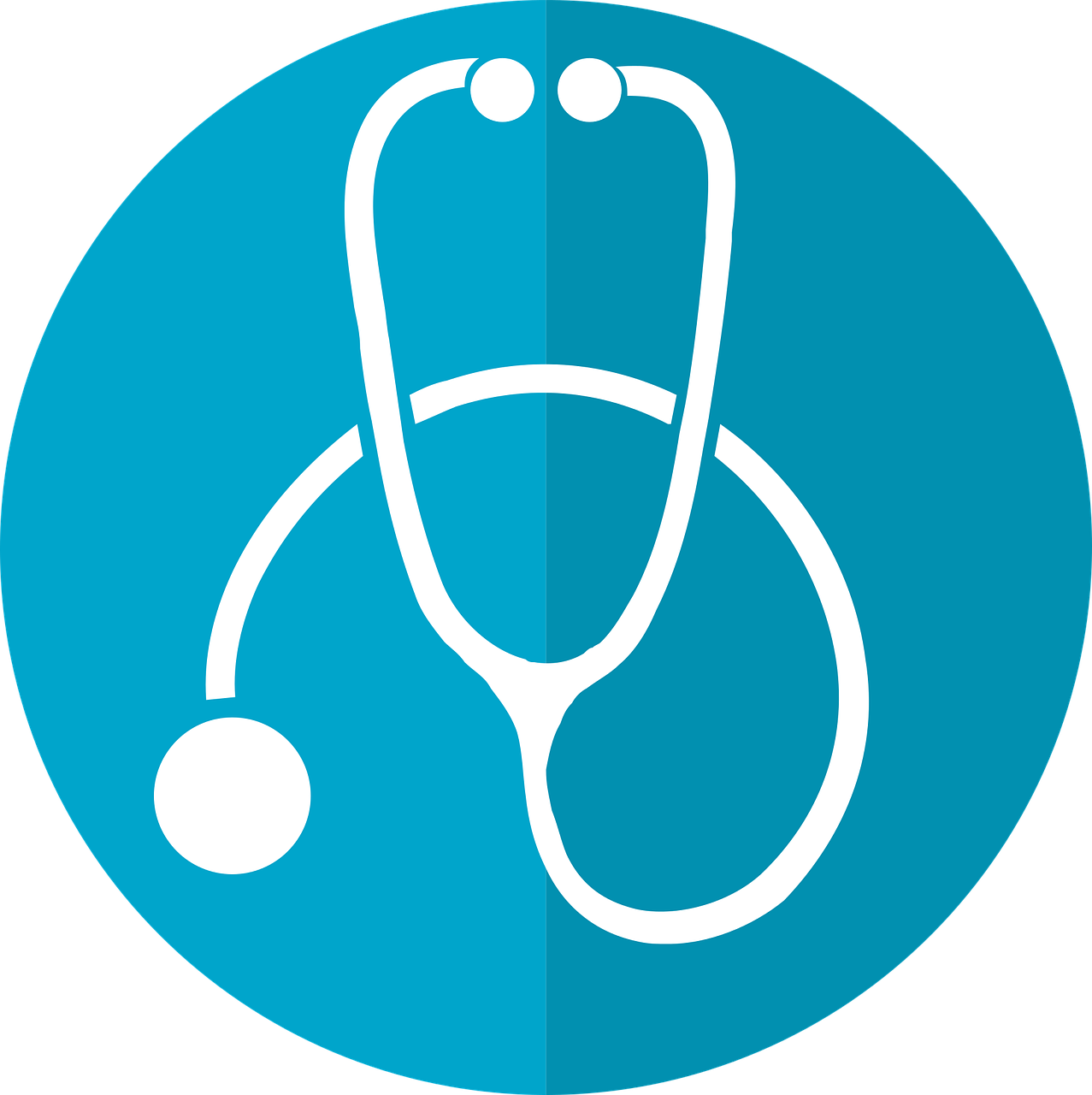 Self-diagnosis
Which of the biases do you think you think are most widespread?
Which of the biases do you think you are most vulnerable to?
Can you suggest any strategies to overcome these biases?
Be an outsider?
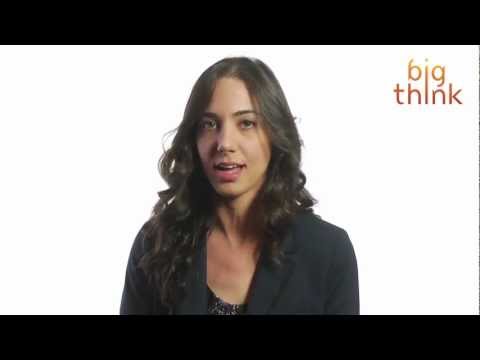 What does Julia Galef mean by “looking at a problem as an outsider”?
How can this help us overcome unconscious biases?
[Speaker Notes: Video link also here.
Explore more by Julia Galef here. Her ‘scout’ vs. ‘soldier’ mindset is a great way of understanding and overcoming unconscious bias]
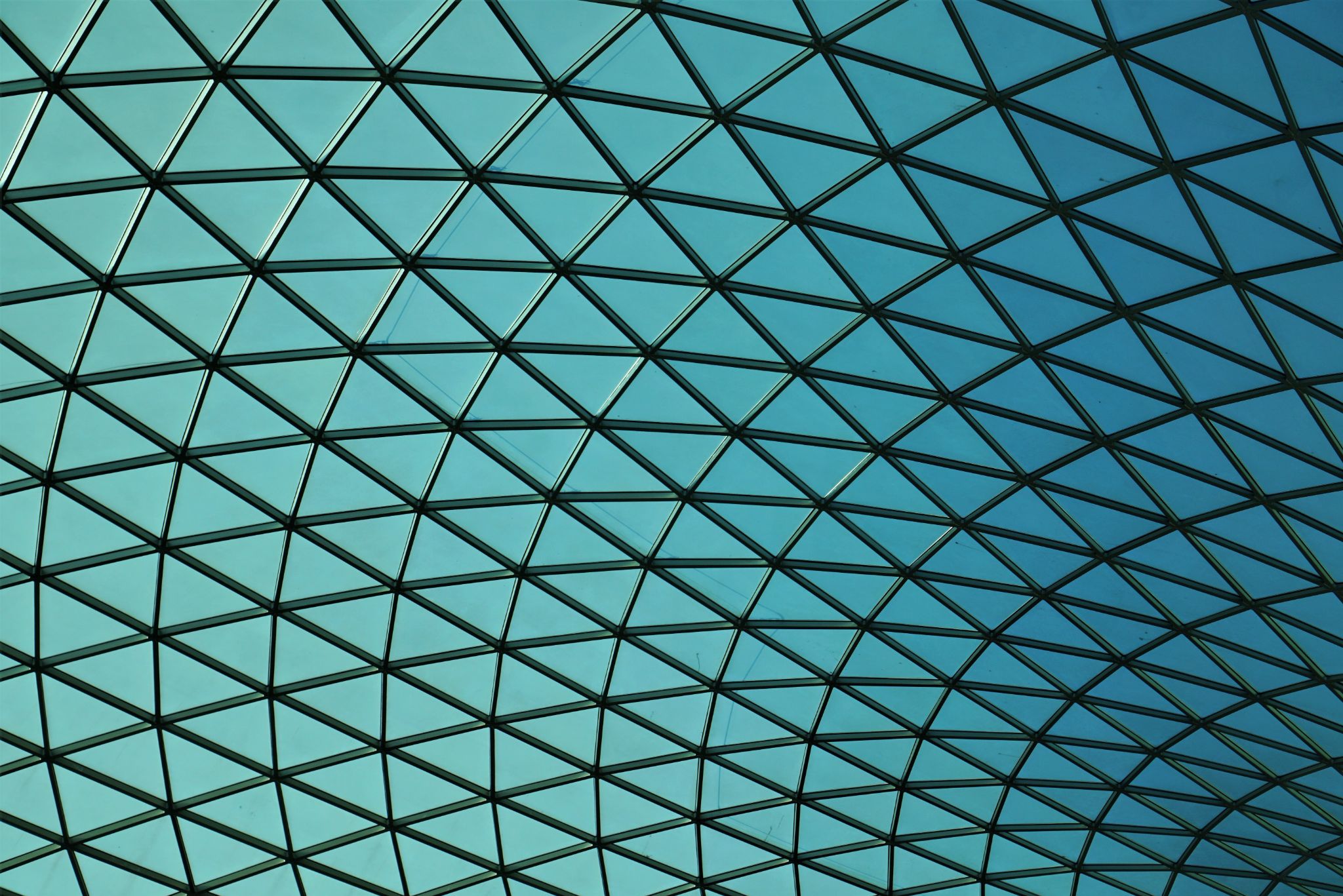 Links to the TOK exhibition
Related exhibition prompt To what extent is objectivity possible in the production or acquisition of knowledge? (IAP-28) 
Refer to the ideas from this lesson to answer this question.
For example, think about the difficulties of remaining objective about the world - and strategies we could employ to help us achieve this.
Which objects could help to illustrate your answer?
[Speaker Notes: Optional slide, if you want to help students to take ownership of the IA prompts (IAPs) for the TOK exhibition
For more ideas on relevant IAPs, see the ‘Linking this lesson to the course’ slide]
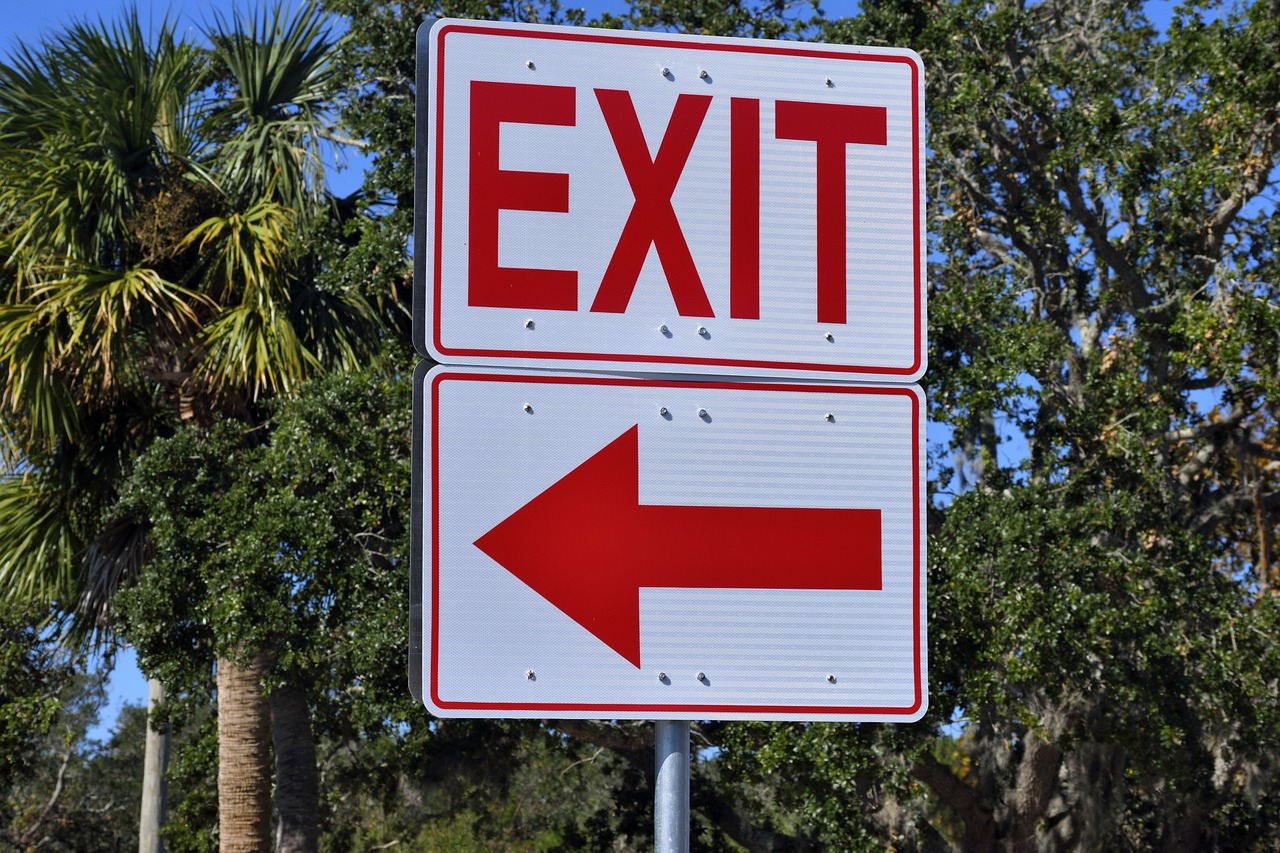 “Science is the search for truth, that is the effort to understand the world: it involves the rejection of bias, of dogma, of revelation, but not the rejection of morality.” 
(Linus Pauling)
What key strategy would you identify to help us achieve this?
[Speaker Notes: See the BQ4 assessment tracker for suggestions on providing feedback, and recording students’ progress]
During this lesson, we consider the highlighted aspects of the TOK course
The images used in the presentation slides can also give students ideas about selecting exhibition objects; see also our link below to specific IA prompts
Linking this lesson to the course
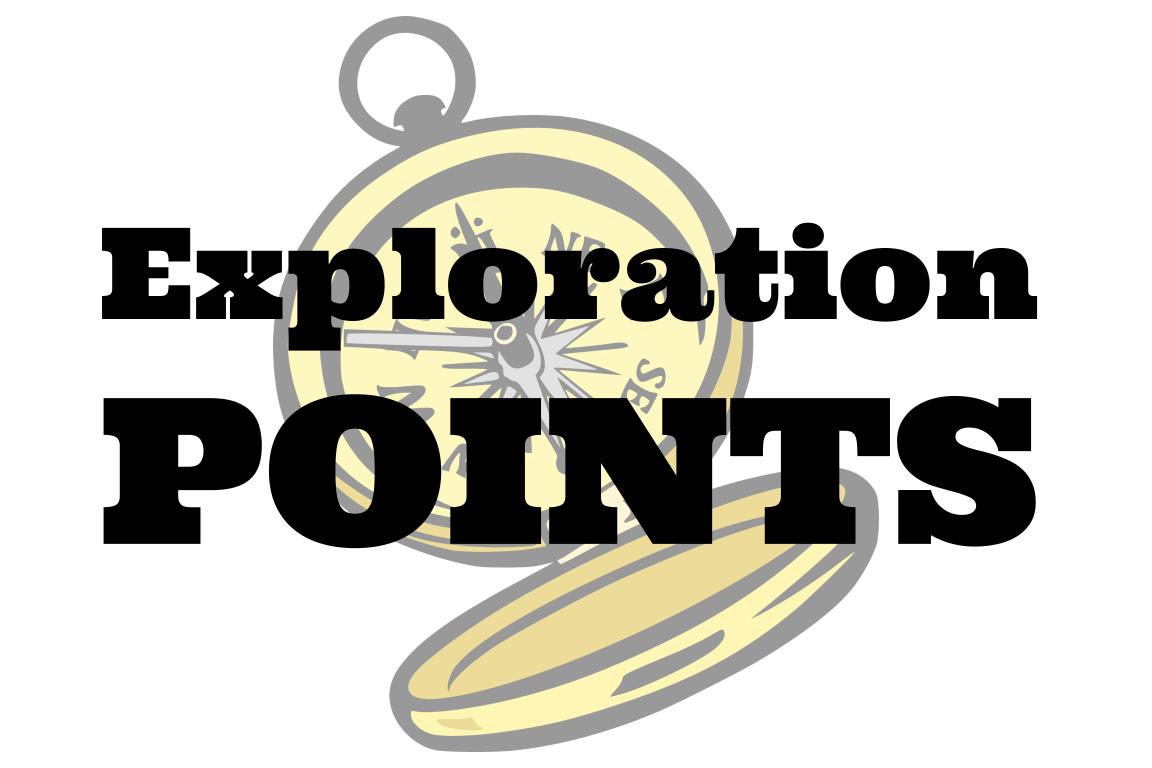 Explore the TOK themes and areas of knowledge in more depth via a range of thinkers, media sources, and other resources, in our EXPLORATION POINTS DOCUMENTS. 
Access the documents via the links below. You’ll also find the EP icons on all of the TOK course pages of the site to help you unpack the quotes, KQs, and real-life situations that you find there.
CORE THEME

Knowledge & the knower
AREAS OF KNOWLEDGE

The arts
History
Human sciences
Mathematics
Natural sciences
OPTIONAL THEMES

Indigenous societies
Language
Politics
Religion
Technology
[Speaker Notes: Use this slide to access the ‘Exploration Points’ notes for BQ4, which will help students to develop a deeper knowledge of any TOK theme or area of knowledge. This will not only help them to master the TOK course in general, but also craft a great exhibition or essay. 
Be ready to provide more guidance on how to use this resource - ie, which media sources to focus on, which questions to address, which TED talks to watch, and which key terms and ideas to understand.]